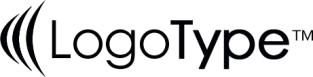 BÀI 2 :  SUY TIM
Nhóm 3: k20YDH8
Định Nghĩa & sinh lý bệnh
Nguyên nhân
Triệu chứng
Phân độ suy tim
Điều trị suy tim
Định nghĩa và sinh lý bệnh :
1. Định nghĩa suy tim:
Là hội chứng lâm sàng phức tạp, hậu quả do tổn thương cấu trúc,             chức năng tiếp nhận đủ máu của tâm thất hoặc tống máu
Là một bệnh lý mà cơ tim mất khả năng cung cấp nhu cầu máu cho cơ thể
Là một bệnh lý mà cung tim không đủ đáp ứng cung cấp Oxy trong sinh hoạt hằng ngày.
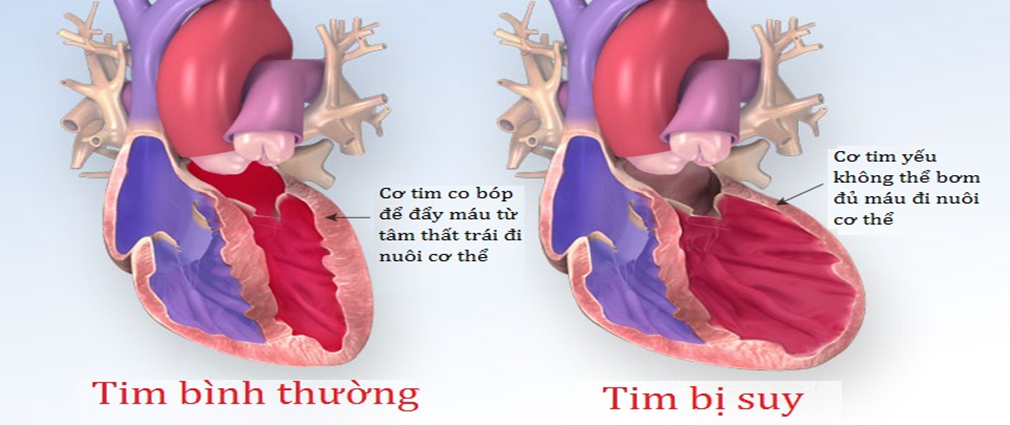 2. Sinh lý bệnh :
Có 4 yếu tố ảnh hưởng đến cung lượng tim: 
Tiền gánh: Độ kéo dài của sợi cơ tim sau tâm trương
Hậu gánh: Sức cản  của tim trong quá trình tống máu
Sức co bóp cơ tim: Làm tăng thể tích tống máu tong thì tâm thu
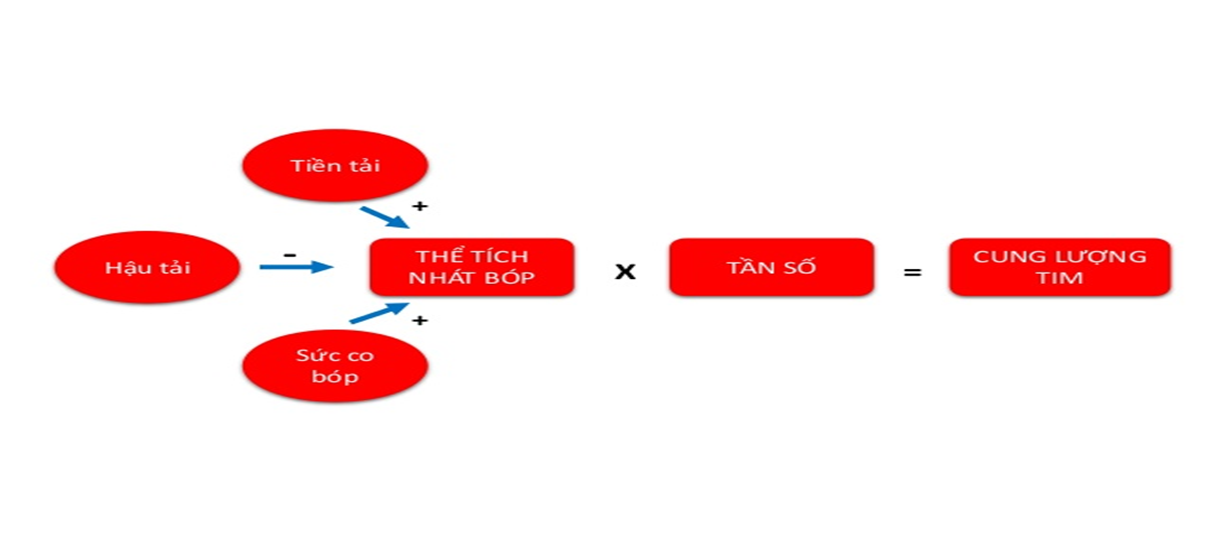 Sức co bóp cơ tim
Tiền gánh
Cung lượng tim
Hậu gánh
Tần số tim
II.  Nguyên nhân :
Suy tim trái :
Tăng huyết áp động mạch
Rối loạn nhịp tim; Viêm cơ tim; nhồi máu cơ tim
Bệnh van tim: hở van 2 lá...; Bệnh tim bẩm sinh
Suy tim phải:
Bệnh phổi mãn tính; nhồi máu phổi;  Tăng áp lực động mạch
Gù vẹo cột sống và dị dạng lồng ngực
Hẹp van 2 lá ; Bệnh tim bẩm sinh: hẹp động mạch phổi, thông liên nhĩ thất
Suy tim toàn bộ:
Suy tim trái  suy tim toàn bộ; Viêm tim toàn bộ do thấp tim, viêm cơ tim
Bệnh cơ tim giảm; 1 số nguyên nhân khác : cường giáp trạng, thiếu vitamin B1
III.  Triệu chứng:
1. Suy tim trái:
a)  Lâm sàng
b)  Cận lâm sàng của suy tim trái:
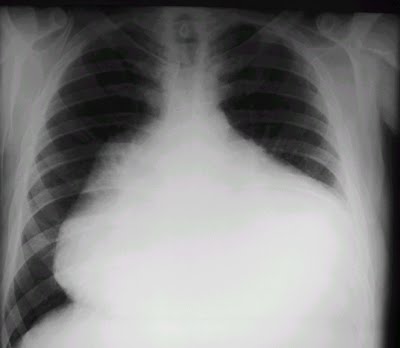 X quang: Tim to, nhĩ trái lớn hơn. Trong hở 2 lá, thất trái gian, cung dưới trái phồng và dày, phổi mờ
Điện tâm đồ: Tăng gánh tâm trương, tâm thu thất trái. Trục trái, dày thất trái
Siêu âm tim: Buồng thất trái giãn to, cho biết chức năng và nguyên nhân suy tim trái
Thăm dò huyết động:  chụp mạch đánh giá chính xác độ nhẹ của bệnh
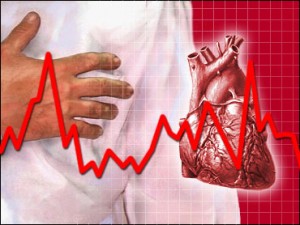 2. Suy tim phải :
a) Lâm sàng:
b) Cận lâm sàng của suy tim phải:
X quang:  Phổi sáng suy tim do hẹp van động     mạch phổi, còn lại phổi mờ, cung động mạch       phổi giãn,  mỏm tim hếch lên,..
Điện tâm đồ: Trục phải, dày thất phải
Siêu âm tim: Thất phải giãn to, tăng áp động     mạch phổi
Thăm dò huyết động: Tăng áp lực cuối tâm        trương thất phải, áp lực động, áp lực động mạch  chủ thường tăng
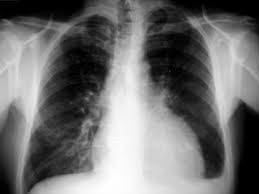 3. Suy tim toàn bộ:
Triệu chứng suy tim phải và trái. Suy tim phải ưu thế hơn 
Chụp X quang tim toàn bộ
Suy tim trái
Khó thở: gắng sức  tăng dần
Ho khan
Đáy phổi: ran ẩm
Hen tim: ran rít, ran ngáy
HATT giảm
Suy tim phải
Khó thở thường xuyên
Gan to, tĩnh mạch cổ nổi
Phù: chi dưới                   toàn thân, cổ trướng
Tràn dịch màng phổi, tim
Áp lực tĩnh mạch tăng cao
HATTr tăng
IV. Phân độ suy tim
Theo Hội tim mạch New York
Theo Hội tim mạch Việt Nam
V.  Điều trị
Điều trị suy tim
Bệnh van tim, viêm cơ tim cấp, nhổi     máu cơ tim, phì đại thất   trái, rối loạn nhịp tim
Rượu,       thuốc lá,   cà phê,     stress
Loại bỏ yếu tố nguy cơ
Điều trị nguyên nhân
Điều trị tình trạng suy tim
Tăng co bóp  cơ tim
(trợ tim, ức chế men
Giảm tần số tim
(ức chế Beta
Giảm tiền gánh
(lợi tiểu)
Giảm hậu gánh
(giãn mạch)
Giảm lượng nước và dịch vào cơ thể
Thuốc chẹn Beta
Ăn nhạt, thuốc  chẹn kênh canxi
Thở oxy
Phác đồ điều trị theo 4 cấp độ:
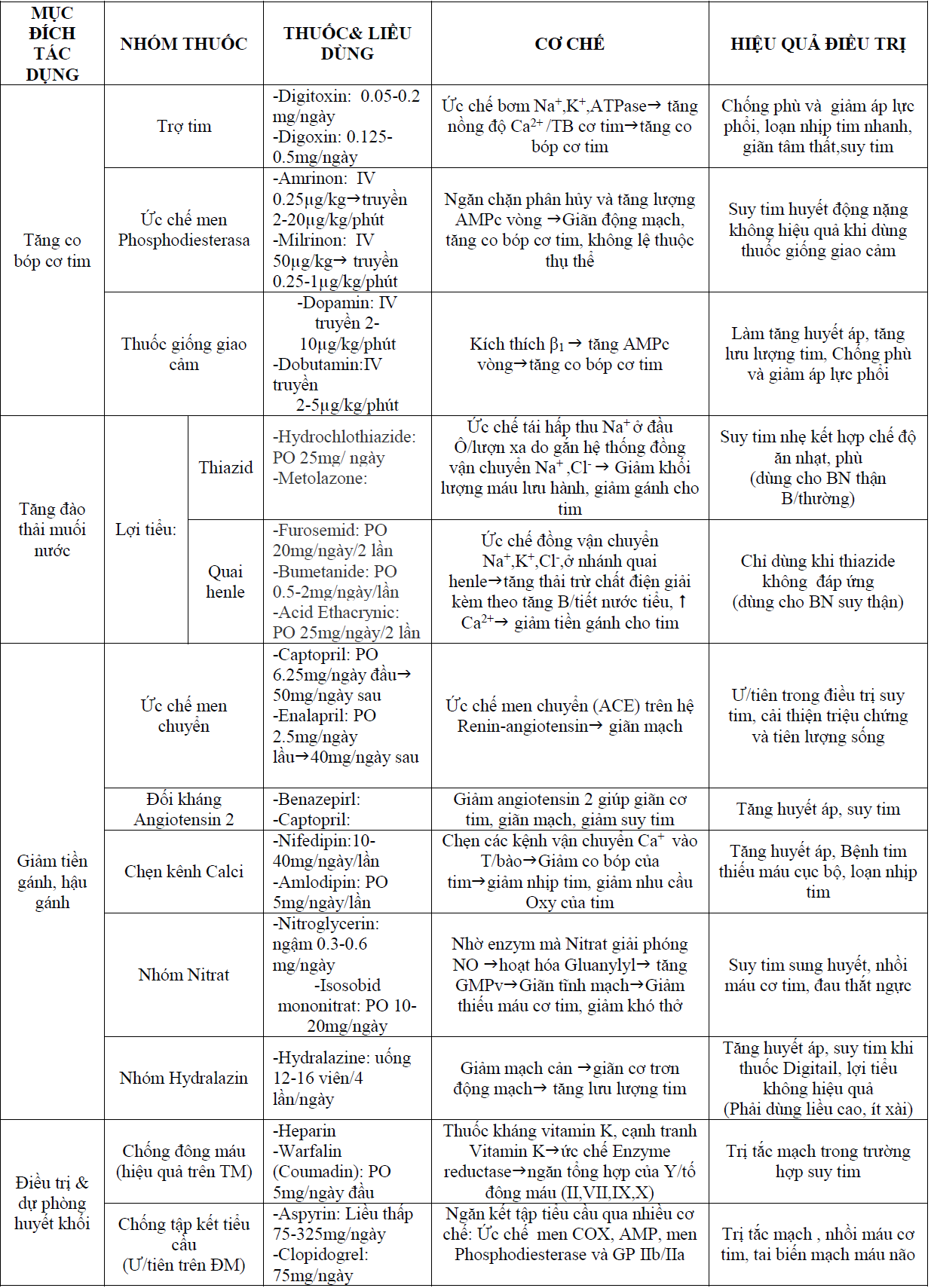 Hình ảnh thuốc
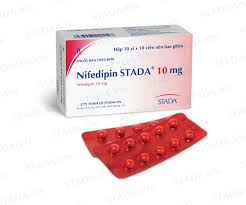 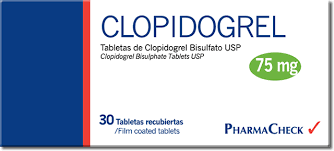 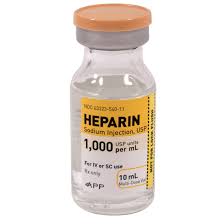 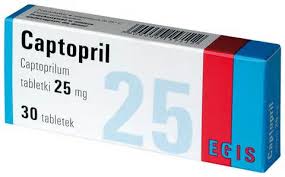 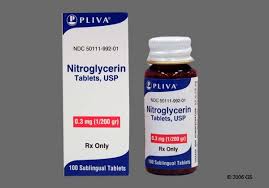 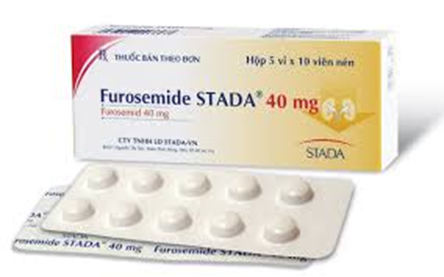 Thank you